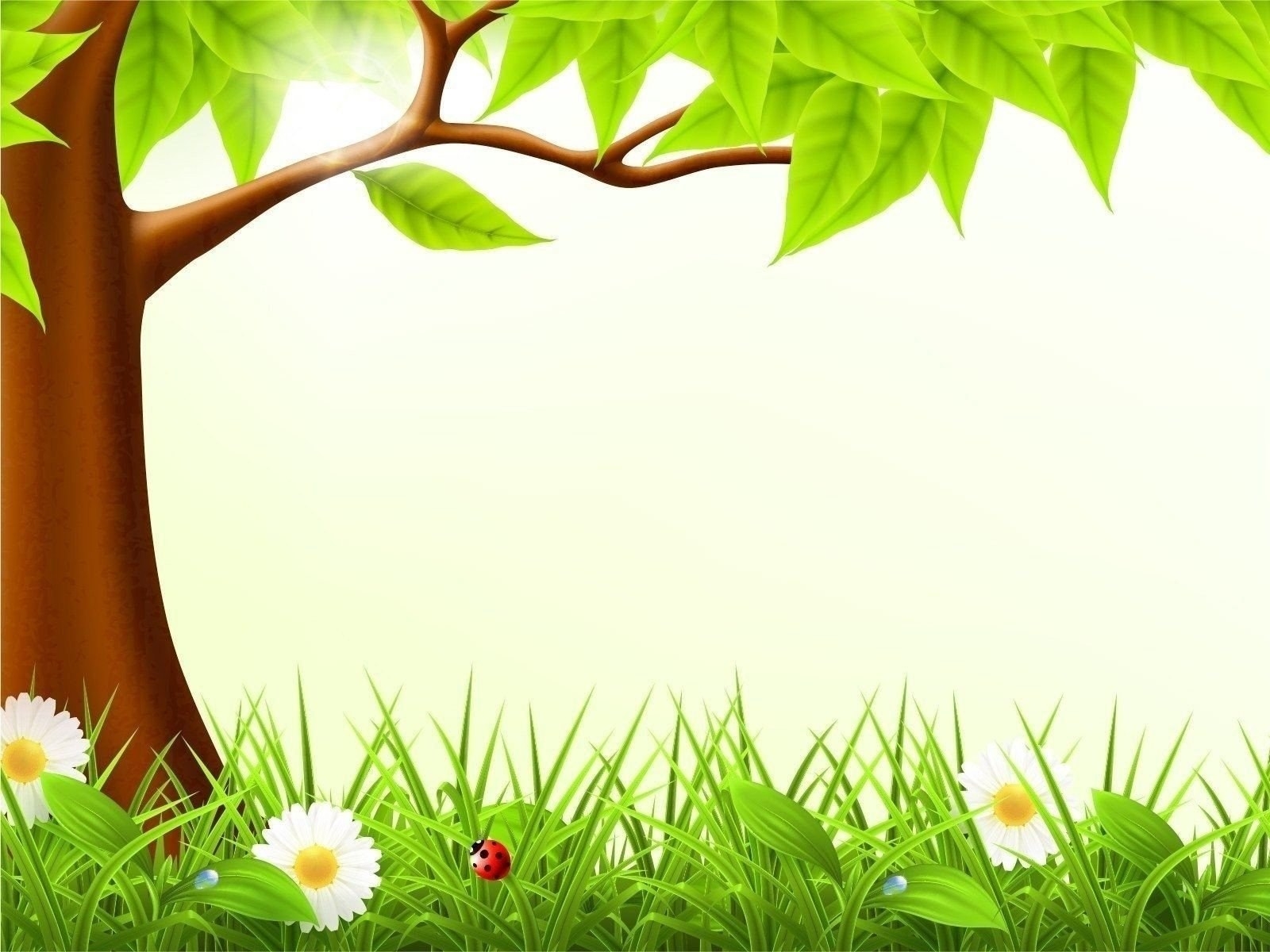 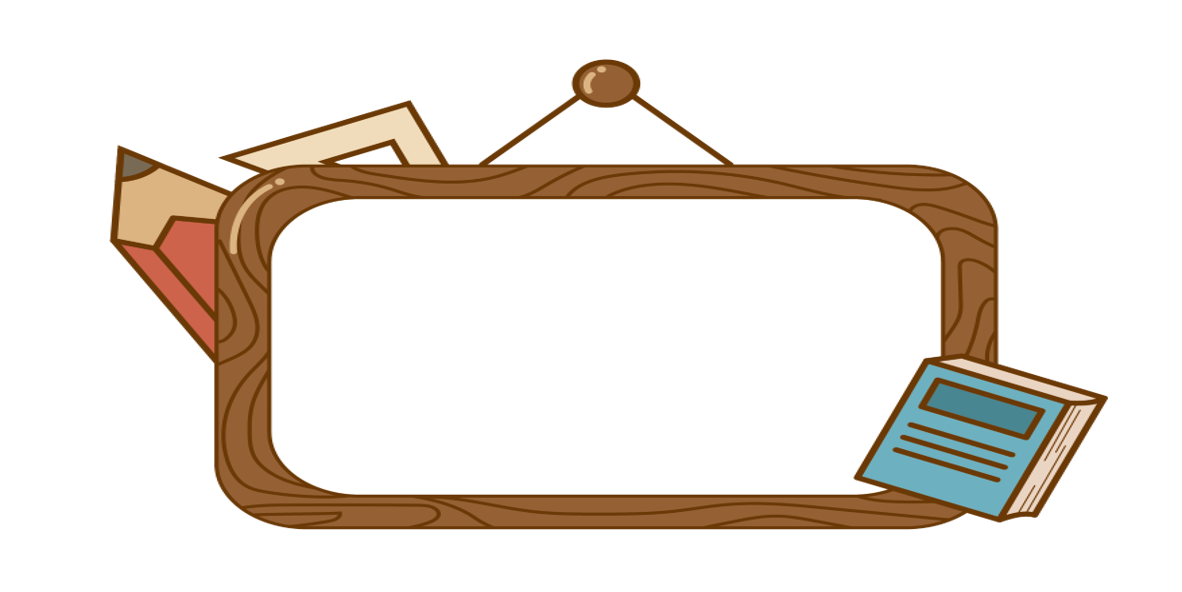 KHỞI ĐỘNG
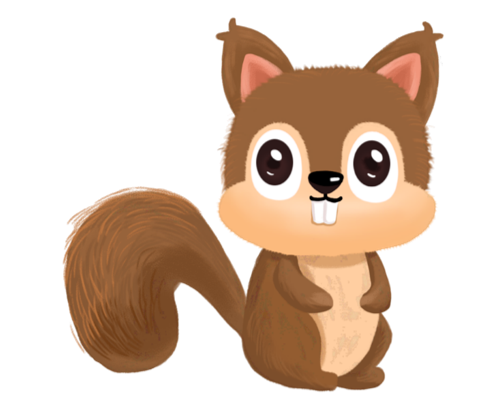 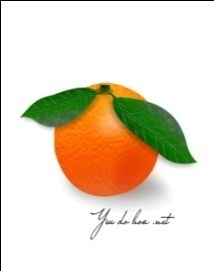 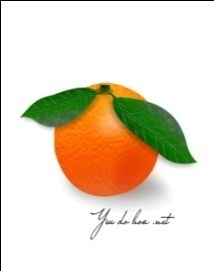 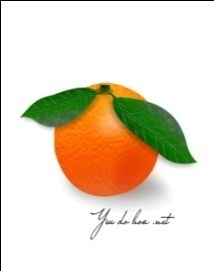 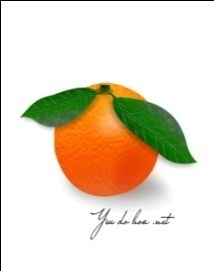 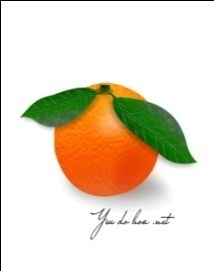 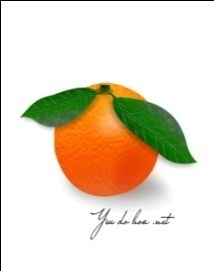 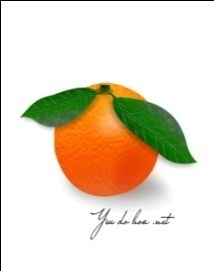 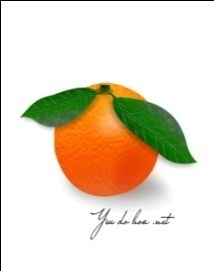 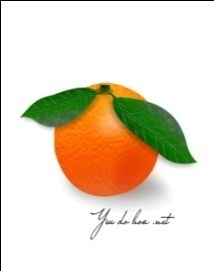 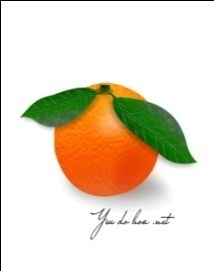 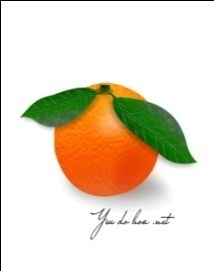 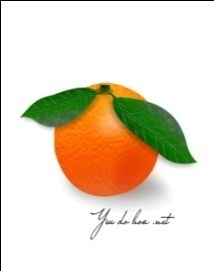 Toán
Điền phân số thích hợp vào dấu hỏi chấm?
Nêu ý nghĩa của phân số 2/3 và 1/3?
Số cam cần tìm: 2 phần bằng nhau
Muốn nhân hai phân số ta làm thế nào?
2
3
Tổng số cam: 3 phần bằng nhau
Số cam còn lại: 1 phần như thế
1
3
Tổng số cam: 3 phần bằng nhau
12 quả cam
? quả cam
?
?
2
1
3
3
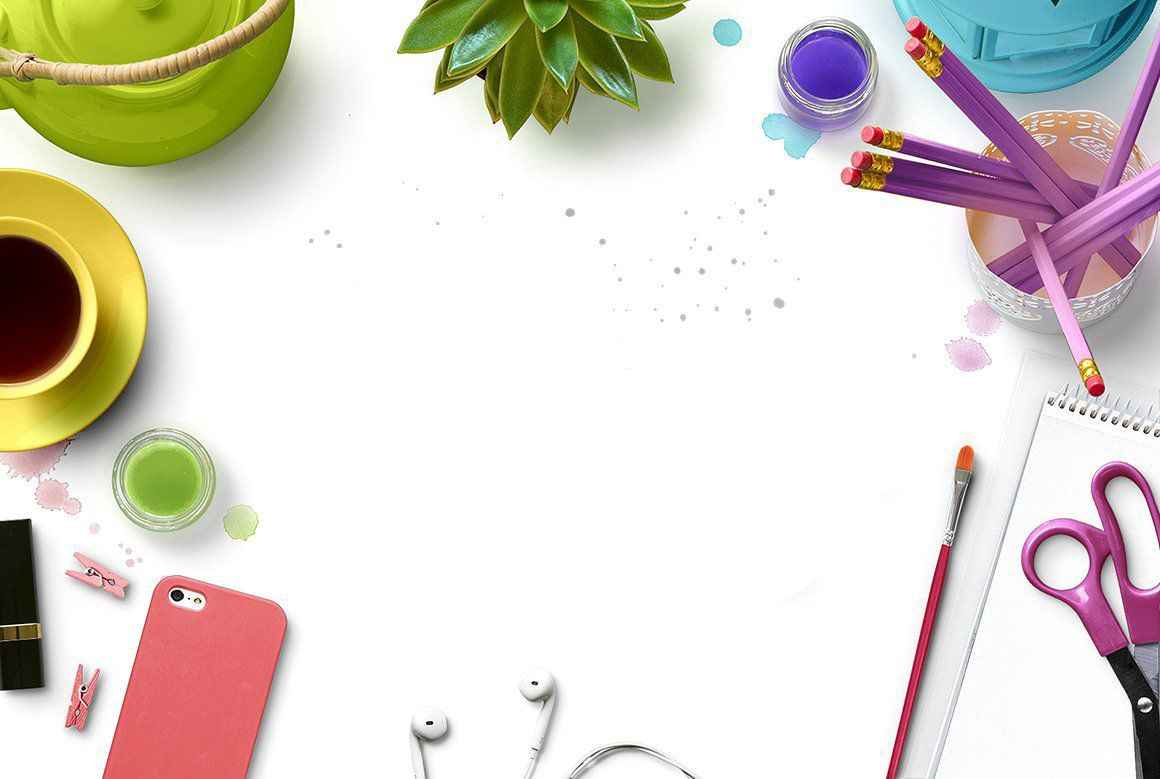 Toán 
TÌM PHÂN SỐ CỦA MỘT SỐ
YÊU CẦU CẦN ĐẠT
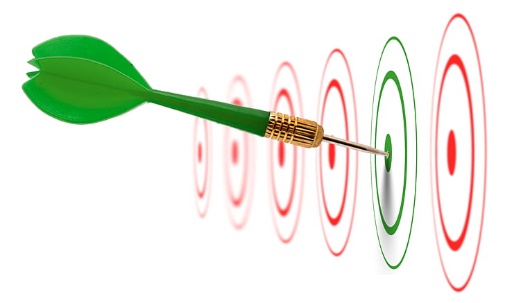 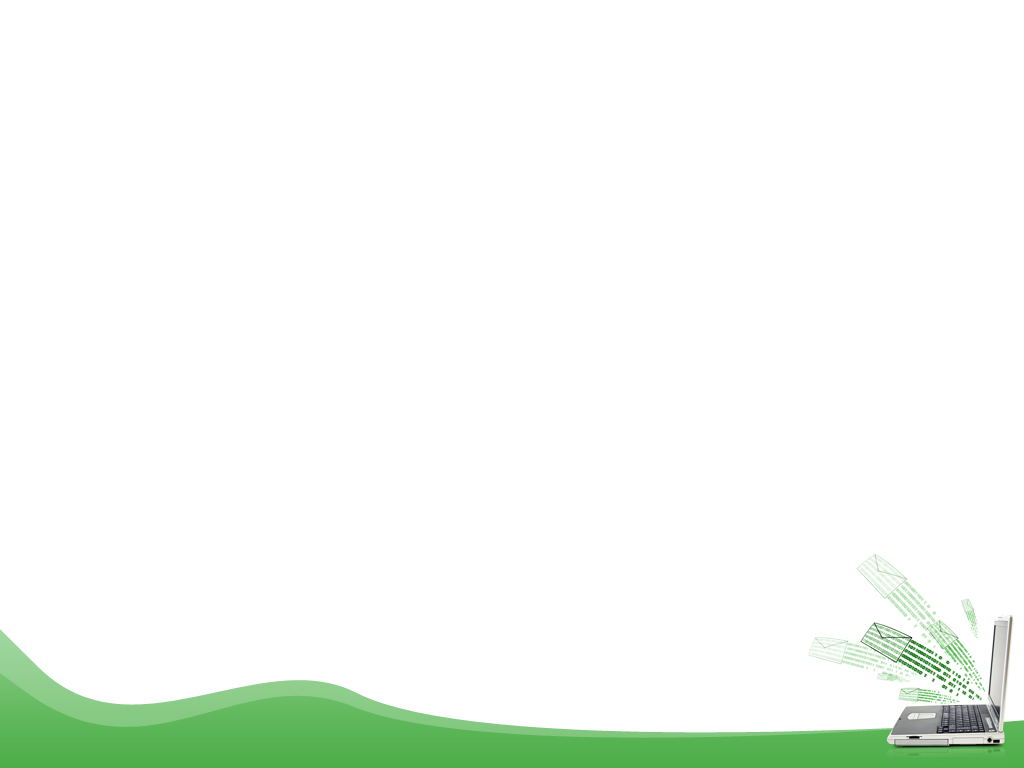 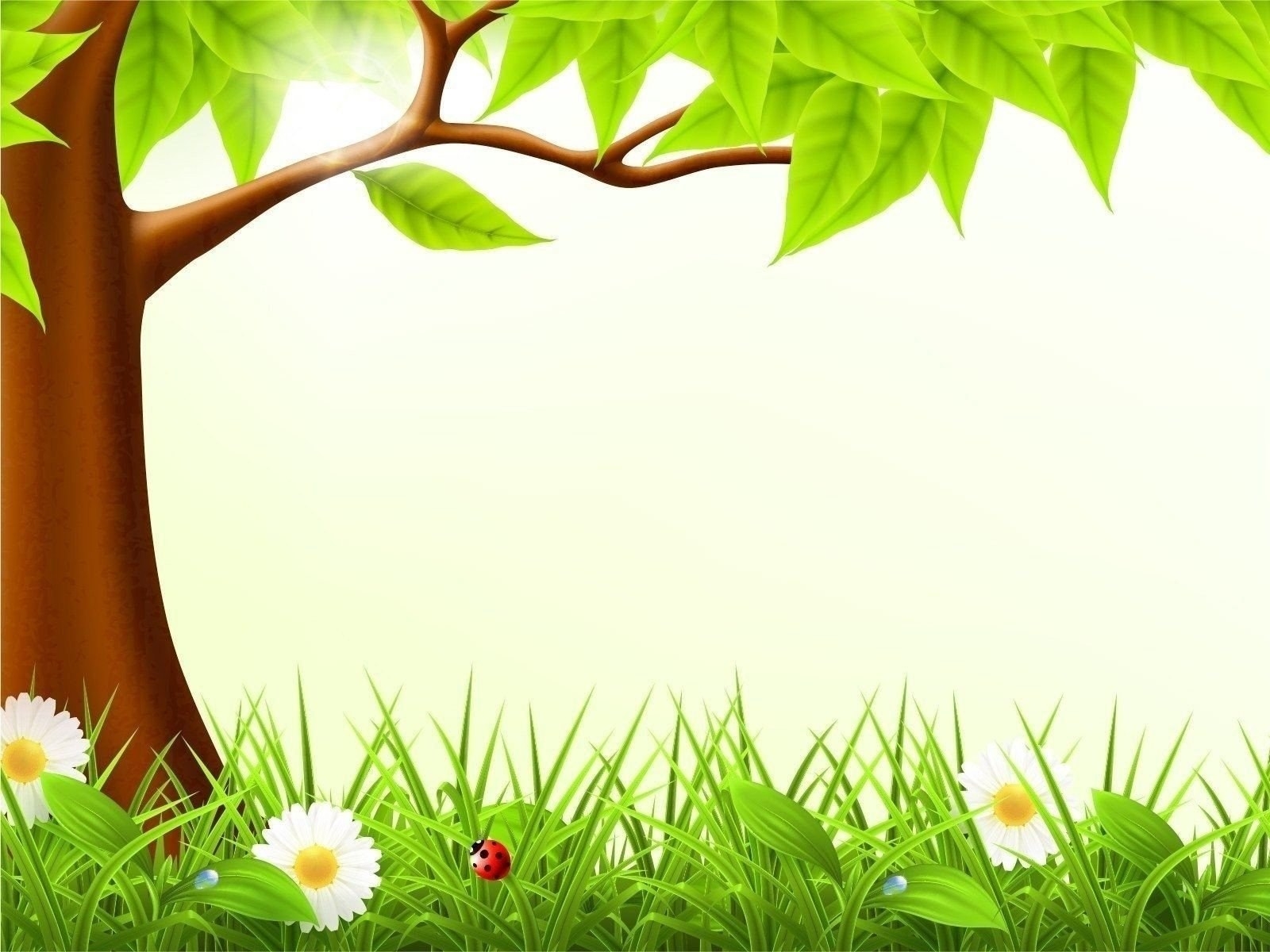 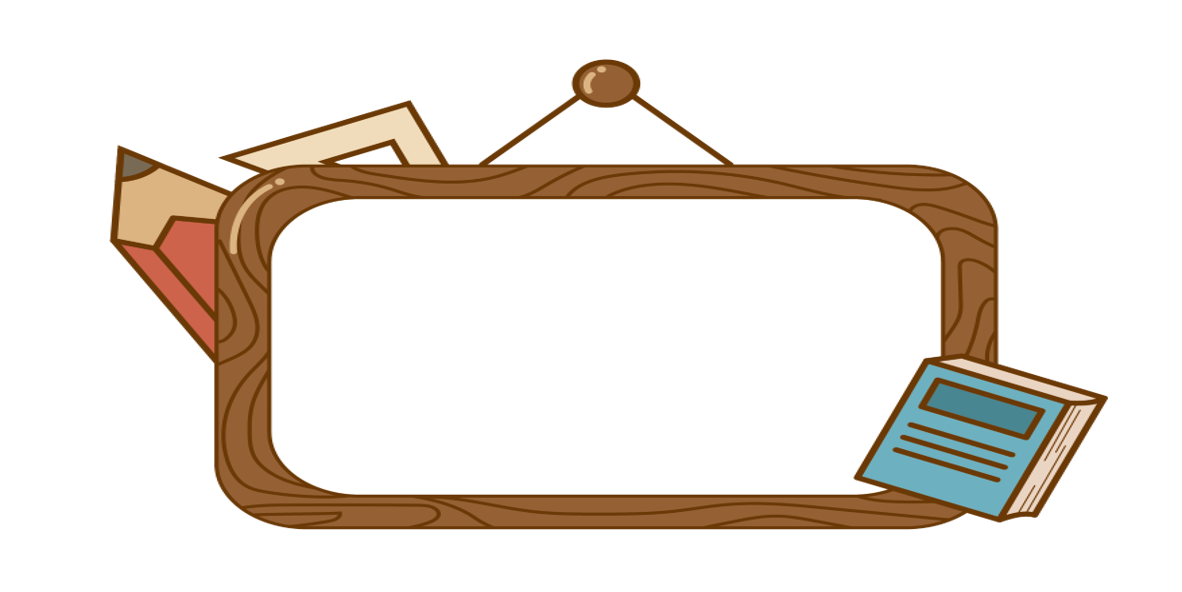 KHÁM PHÁ
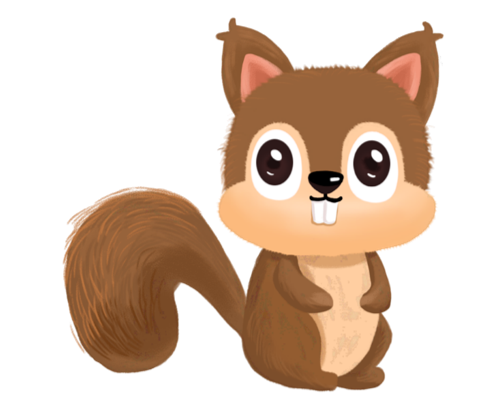 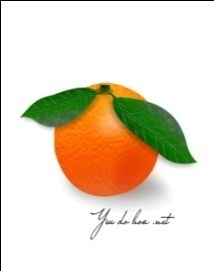 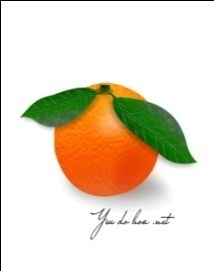 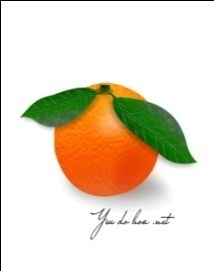 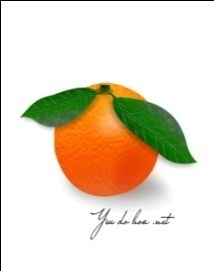 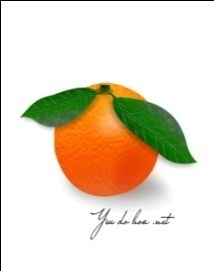 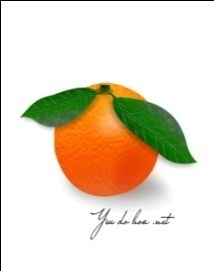 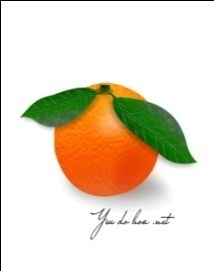 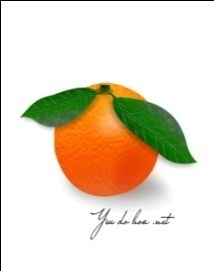 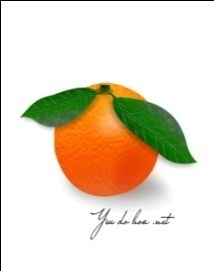 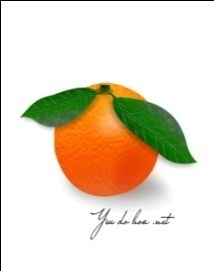 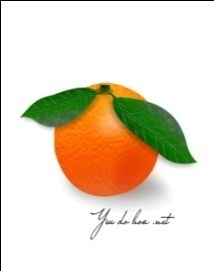 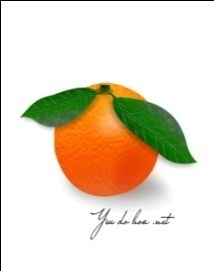 Muốn tìm 2/3 số cam trong rổ ta làm thế nào?
Muốn tìm 1/3 số cam trong rổ ta làm thế nào?
Tìm phân số của một số
Toán:
Bài toán:
12 quả
Một rổ cam có 12 quả.
Hỏi       số cam trong rổ là bao nhiêu quả cam ?
2
3
Nhận xét:
? quả
2
1
2
1
số cam
Số cam
số cam trong rổ
số cam trong rổ gấp đôi
3
3
3
3
1
a)
số cam trong rổ là: 12 : 3 = 4 (quả)
3
2
số cam trong rổ là:  4 x 2 = 8 (quả)
3
2
Ta có thể tìm        số cam trong rổ như sau:
b)
3
12 : 3 x 2= 8 ( quả).
2
(quả)
=
8
12
x
Hoặc
3
Bài giải
Cách 2:
Cách 1:
2
số cam trong rổ là:
2
số cam trong rổ là:
3
3
(quả)
8
: 3 x 2
=
12
2
(quả)
=
8
12
x
3
Đáp số:   8 quả cam.
Đáp số:   8 quả cam.
Muốn tìm       của 12 ta làm thế nào?
2
3
Muốn tìm       của 12 ta lấy 12 nhân với       hay lấy 12 chia 3 rồi nhân với 2
2
2
3
3
Muốn tìm phân số của 1 số ta có thể làm thế nào?
12
2
:    3    x     2
8
=
8
x
=
12
3
số đã cho
Mẫu số
Tử số
Kết quả
Kết quả
Phân số đã cho
số đã cho
Muốn tìm phân số của 1 số ta lấy số đó nhân với phân số đã cho hoặc lấy số đó chia cho mẫu số rồi nhân với tử số.
3
3
15 x        =  9
40 x        =  15
3
3
a)       của 15
b)       của 40
5
8
5
8
Tìm phân số của một số
Toán:
Ví dụ:
Tìm :
là
15 : 5 x 3 = 9
hay
là 40 : 8 x 3 = 15
hay
Muốn tìm phân số của một số ta lấy số đó nhân với phân số đã cho hay lấy số đó chia cho mẫu số rồi nhân với tử số.
Bước 1: Tóm tắt 
Bước 2: Trình bày bài giải.
3
5
3
5
Nêu các bước giải của dạng toán: Tìm phân số của 1 số?
Con hiểu 3/5 số hs xếp loại khá là như thế nào?
Tìm phân số của một số
Toán:
Bài tập 1 (trang 135):
3
Một lớp học có 35 học sinh, trong đó       số học sinh xếp loại khá.                                                        Tính số học sinh xếp loại khá của lớp đó.
5
Bài giải
Số học sinh xếp loại khá của lớp học đó là:
21 (hs)
35 : 5 x 3
=
Tóm tắt
Đáp số :   21 học sinh.
Cả lớp : 35 hs
Cách 2
Khá : 3 phần 
bằng nhau: ? hs
Số học sinh xếp loại khá của lớp học đó là:
Khá :      số hs
Cả lớp : 5 phần 
bằng nhau: 35 hs
35 x
21 (hs)
=
Khá: ..hs?
Đáp số :   21 học sinh.
Tìm phân số của một số
5
6
5
6
5
6
Toán:
Bài tập 2 (trang 135):
Muốn tìm phân số của một số ta lấy số đó nhân với phân số đã cho hay lấy số đó chia cho mẫu số rồi nhân với tử số.
Muốn tìm phân số của 1 số ta làm thế nào?
Một sân trường hình chữ nhật có chiều dài 120 m, chiều rộng bằng      chiều dài. Tính chiều rộng sân trường đó.
Bài giải
Tóm tắt
Chiều rộng của sân trường đó là:
Dài:  120 m
R: 5 phần 
bằng nhau: ? m
120 : 6 x 5
100 (m)
=
Rộng:      dài
Đáp số :   100 m.
D: 6 phần 
bằng nhau: 120 m
Cách 2
Rộng: ..m?
Chiều rộng của sân trường đó là:
Con hiểu rộng bằng 5/6 dài là như thế nào?
120 x
100 (m)
=
Đáp số :   100 m.
9
Lớp 4A có 16 học sinh nam và số học sinh nữ bằng      số học sinh nam. Hỏi lớp 4A có bao nhiêu học sinh nữ?
8
9
8
Với dạng toán Tìm phân số của 1 số:
Cần đọc kĩ đề bài, xác định, vận dụng đúng dạng toán, tính toán chính xác.
Tìm phân số của một số
Toán:
Con giải bài toán dựa vào dạng toán nào? Để giải đúng dạng toán này cần lưu ý gì?
Con hiểu số hs nữ bằng 9/8 số hs nam là như thế nào?
MR: Lớp đó có tất cả bao nhiêu học sinh?
Bài tập 3 (trang 135):
Bài giải
Tóm tắt
Lớp 4a có số học sinh nữ  là:
Nam:  16 hs
Nữ: 9 phần 
bằng nhau: ? hs
16 : 8 x 9
18 (học sinh)
=
Nữ:       nam
Đáp số : 18 học sinh.
nam: 8 phần 
bằng nhau: 16 hs
Nữ: .hs?
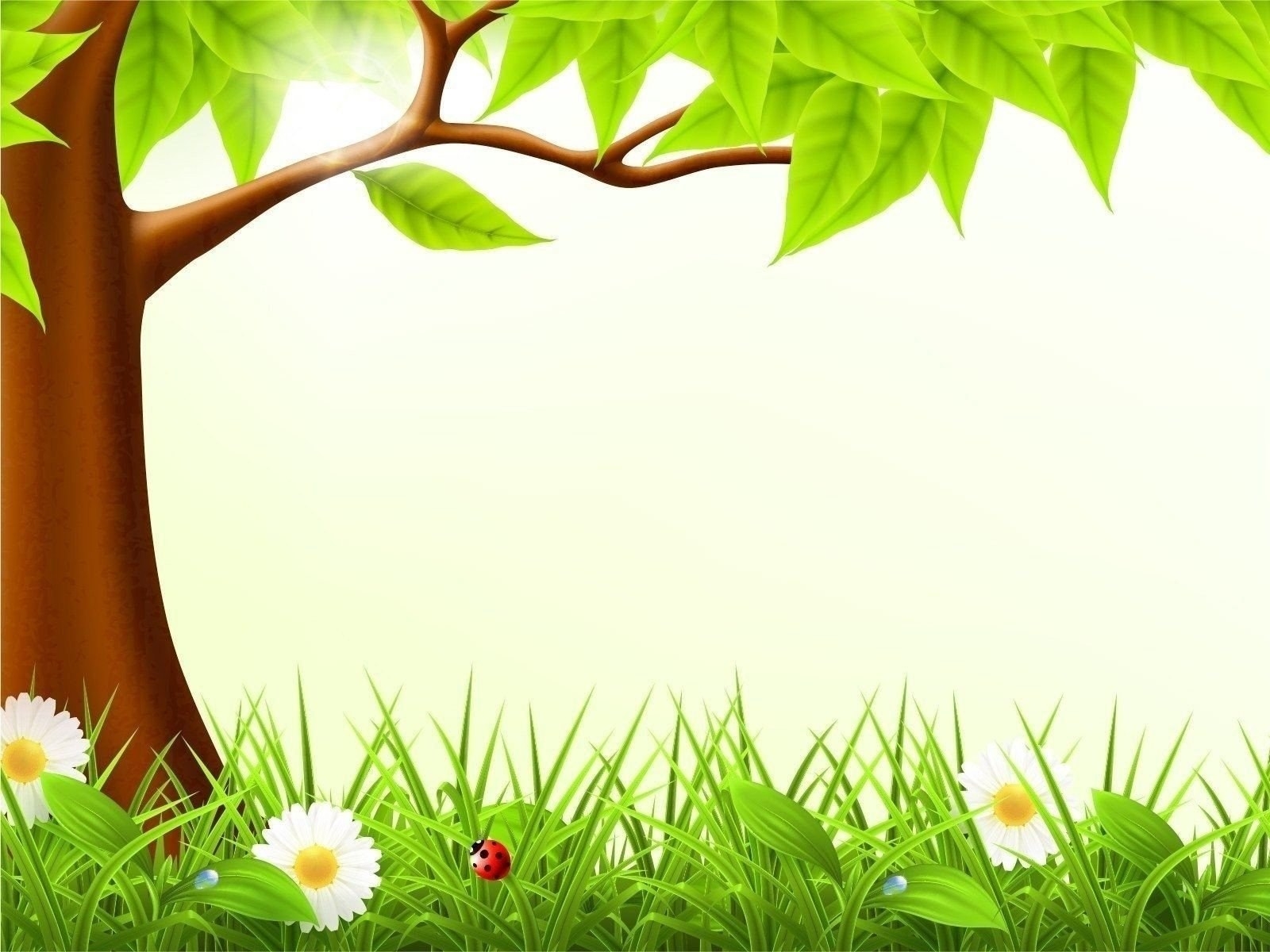 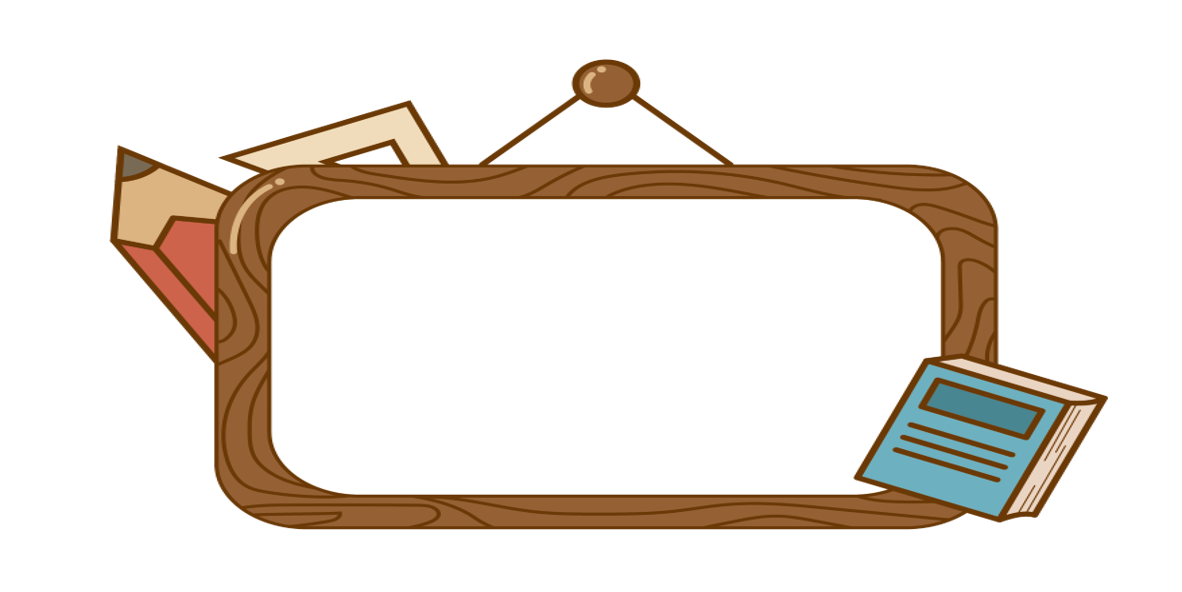 VẬN DỤNG
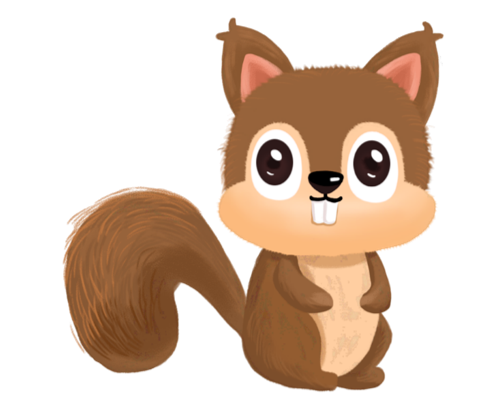 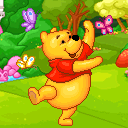 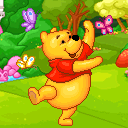 Ô CỬA BÍ MẬT
Thời gian
10
9
8
7
6
5
4
3
2
1
0
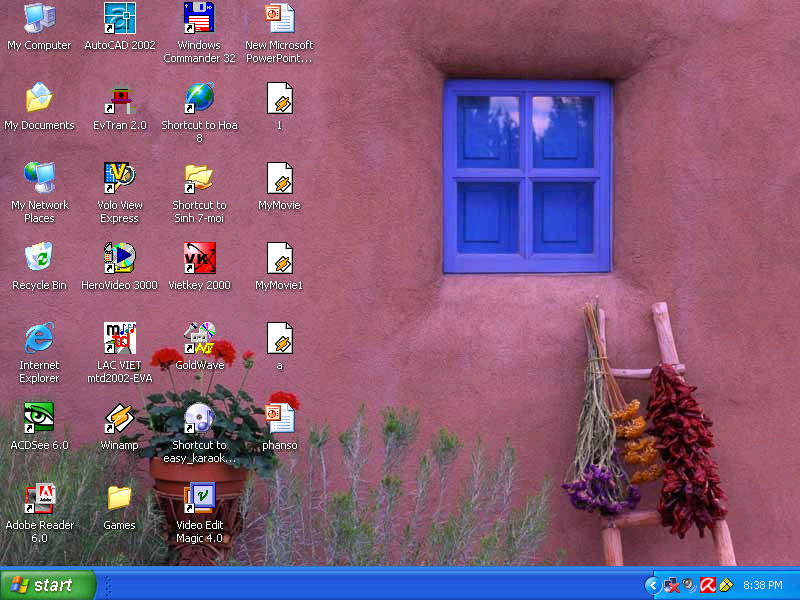 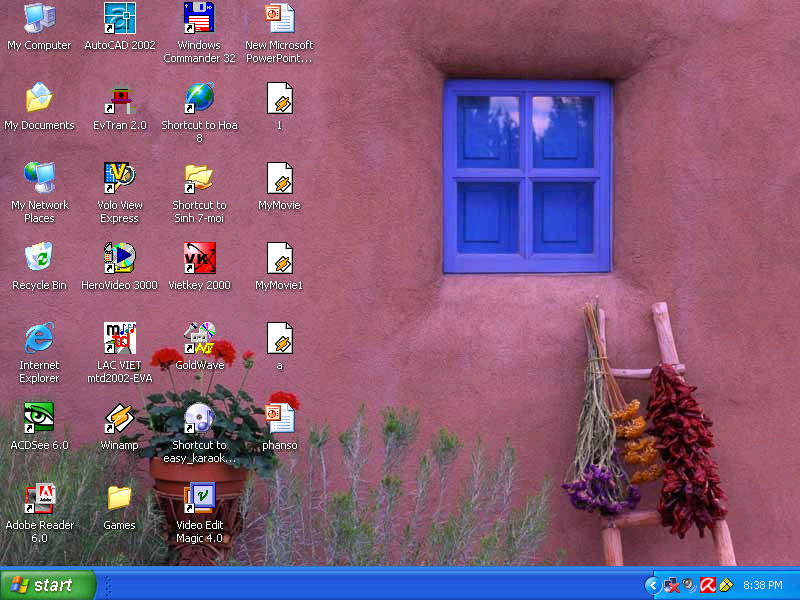 .Chọn chữ cái đặt trước kết quả đúng.
     Mẹ mua 15 quyển vở, mẹ cho em 
số quyển vở đó. 
                  Vậy mẹ đã cho em số quyển vở là:
Chọn chữ cái đặt trước kết quả đúng.
           của 35 là:
3
3
7
3
1
5
B.  30
A.  70   ;
;
A
B.  15
9
C.
15
C.  25
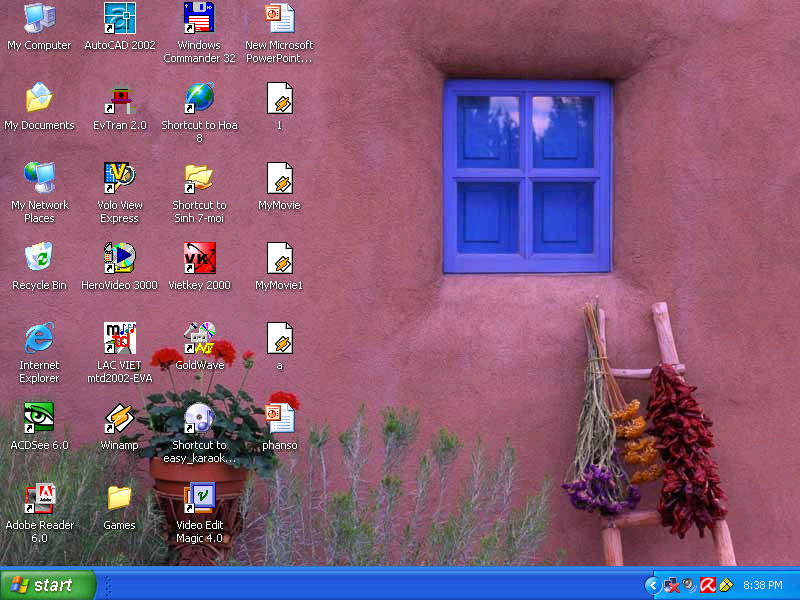 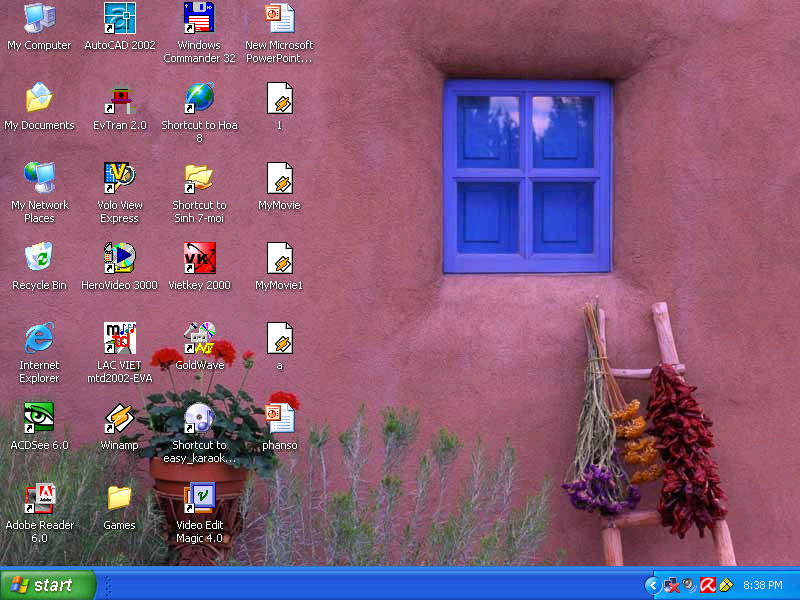 A.  Muốn tìm phân số của một số ta
 lấy số đó nhân với phân số đã cho.
.Chọn chữ cái đặt trước kết quả đúng.
     của một tá bút chì có số bút chì là:
Chọn chữ cái đặt trước qui tắc đúng.
3
4
4
2
B. Muốn tìm phân số của một số ta 
lấy số đó chia cho phân số đã cho.
A.  16 bút chì
B.
9 bút chì
C. Muốn tìm phân số của một số ta lấy số đó cộng với phân số đã cho.
C.  20 bút chì
ĐỊNH HƯỚNG HỌC TẬP:
Hoàn thiện bài tập 1,2,3 (SGK trang 135) trong vở ô li;  Làm bài tiết 125( trang 46) vào vở BT Toán.
Ôn lại cách tìm phân số của 1 số. 
3. Chuẩn bị bài sau.
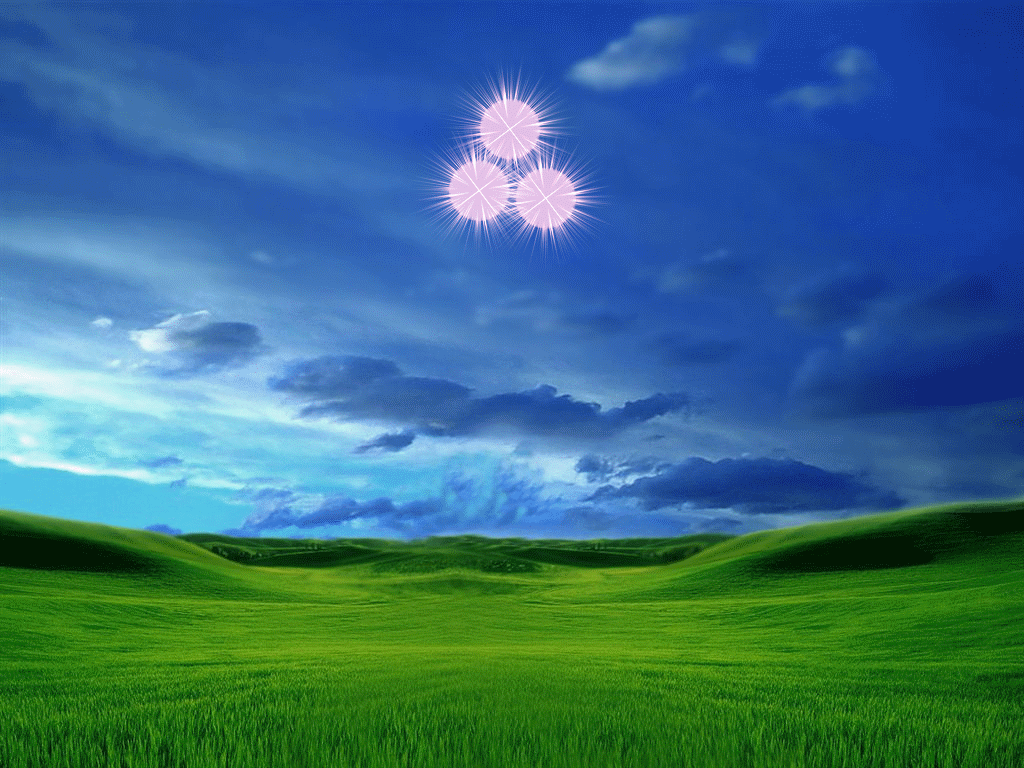 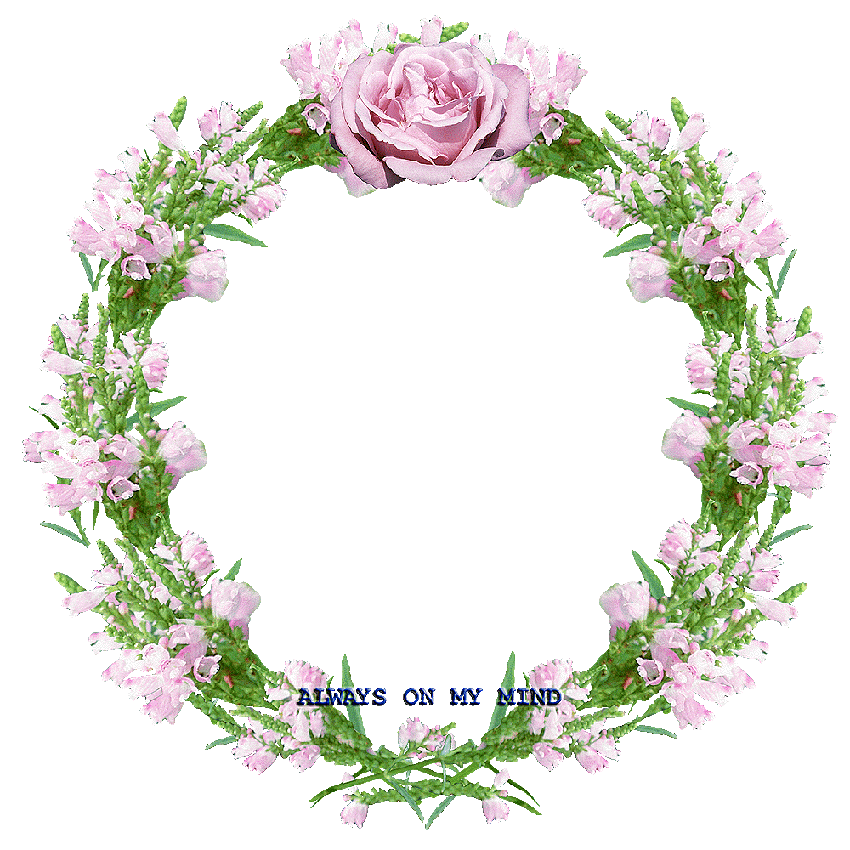 Giờ học đến đây kết thúc
xin chân thành cảm ơn các thầy cô giáo !
Chúc các em học giỏi chăm ngoan.
Tìm phân số của một số
Toán:
Muốn tìm phân số của một số ta lấy số đó nhân với phân số đã cho hay lấy số đó chia mẫu số rồi nhân với tử số.